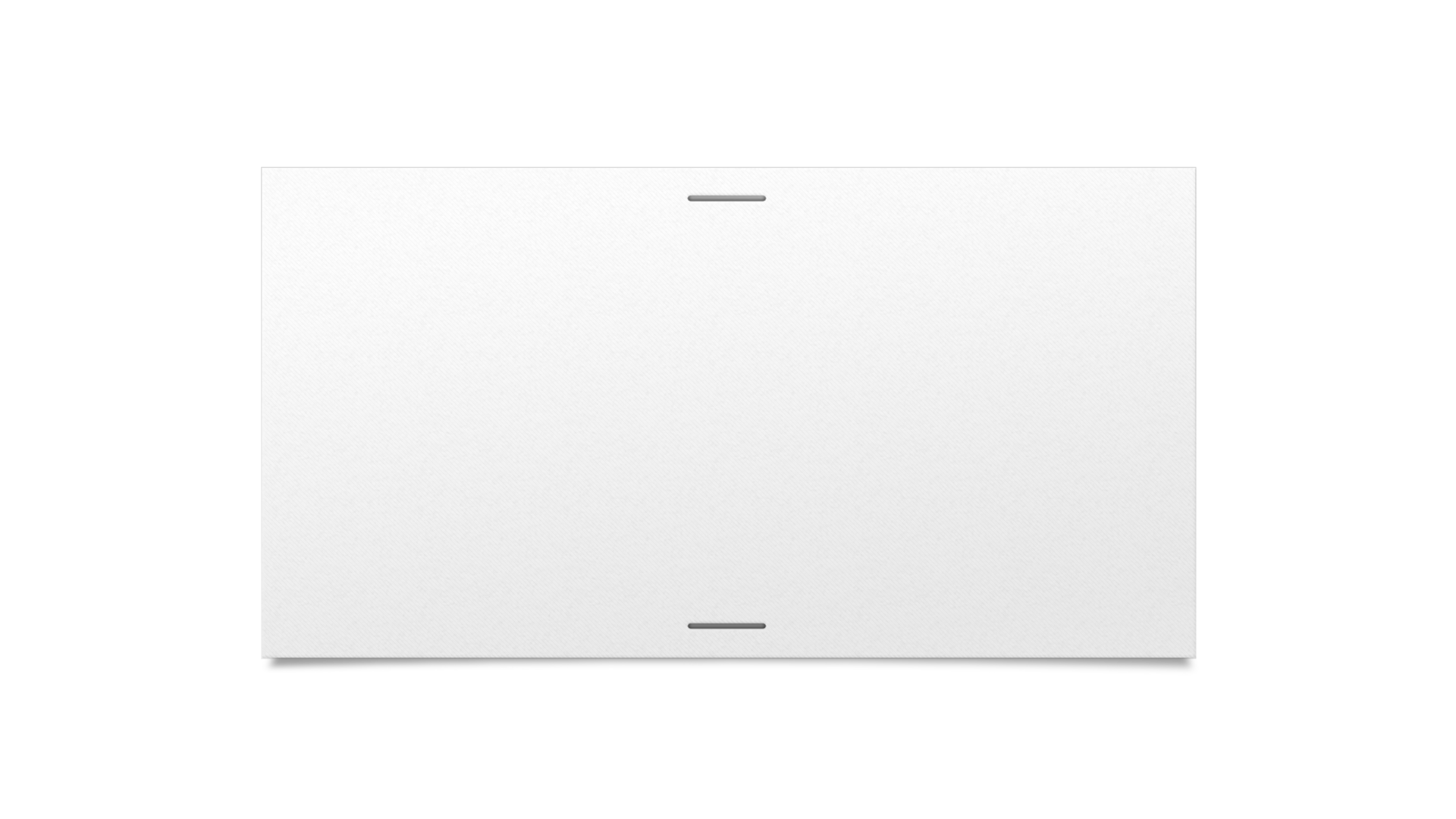 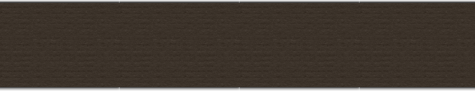 Mr Stink
By David Walliams
Tuesday 9th January
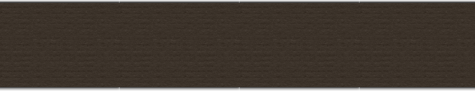 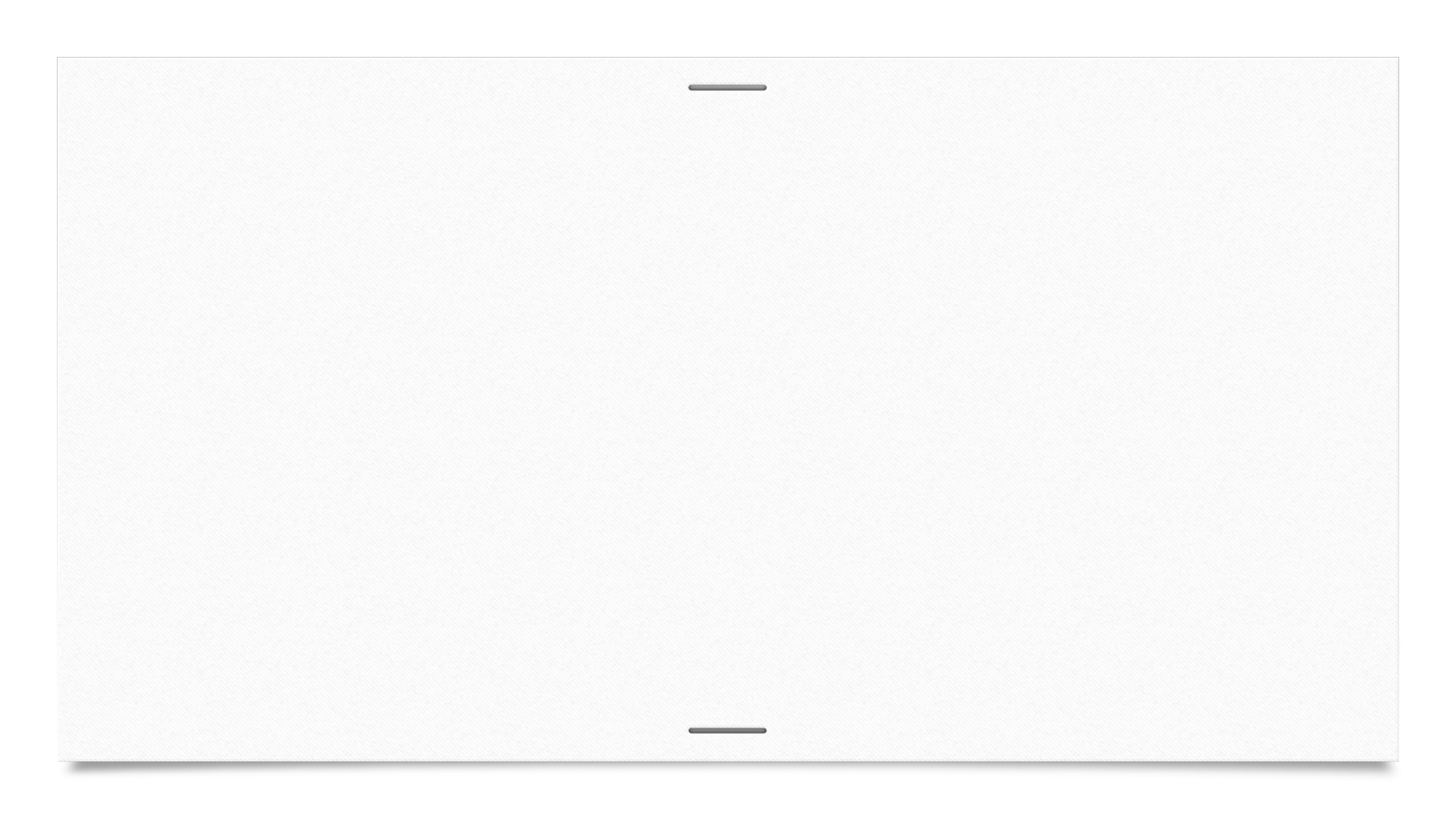 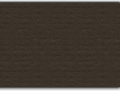 Today…
Learning Intention – We are learning to use our inference and writing skills to recreate a story.

Success Criteria – 
I can use my inference skills to think of answers which may not be in the book. 
I can use the story to give me an idea to write my own version
I can use my VCOP knowledge to make my writing interesting!
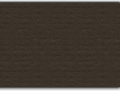 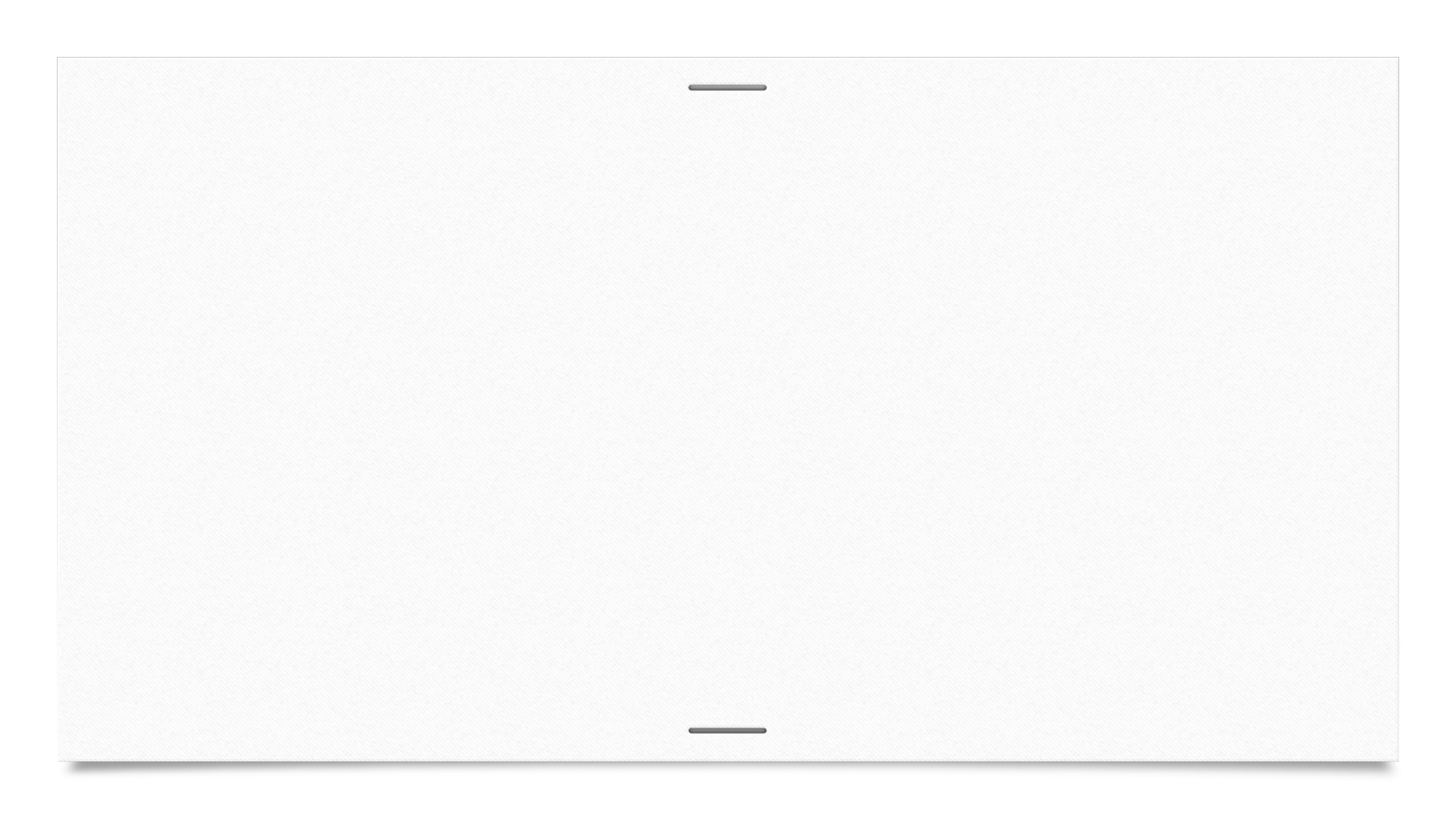 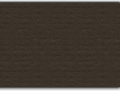 Listen to this video
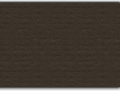 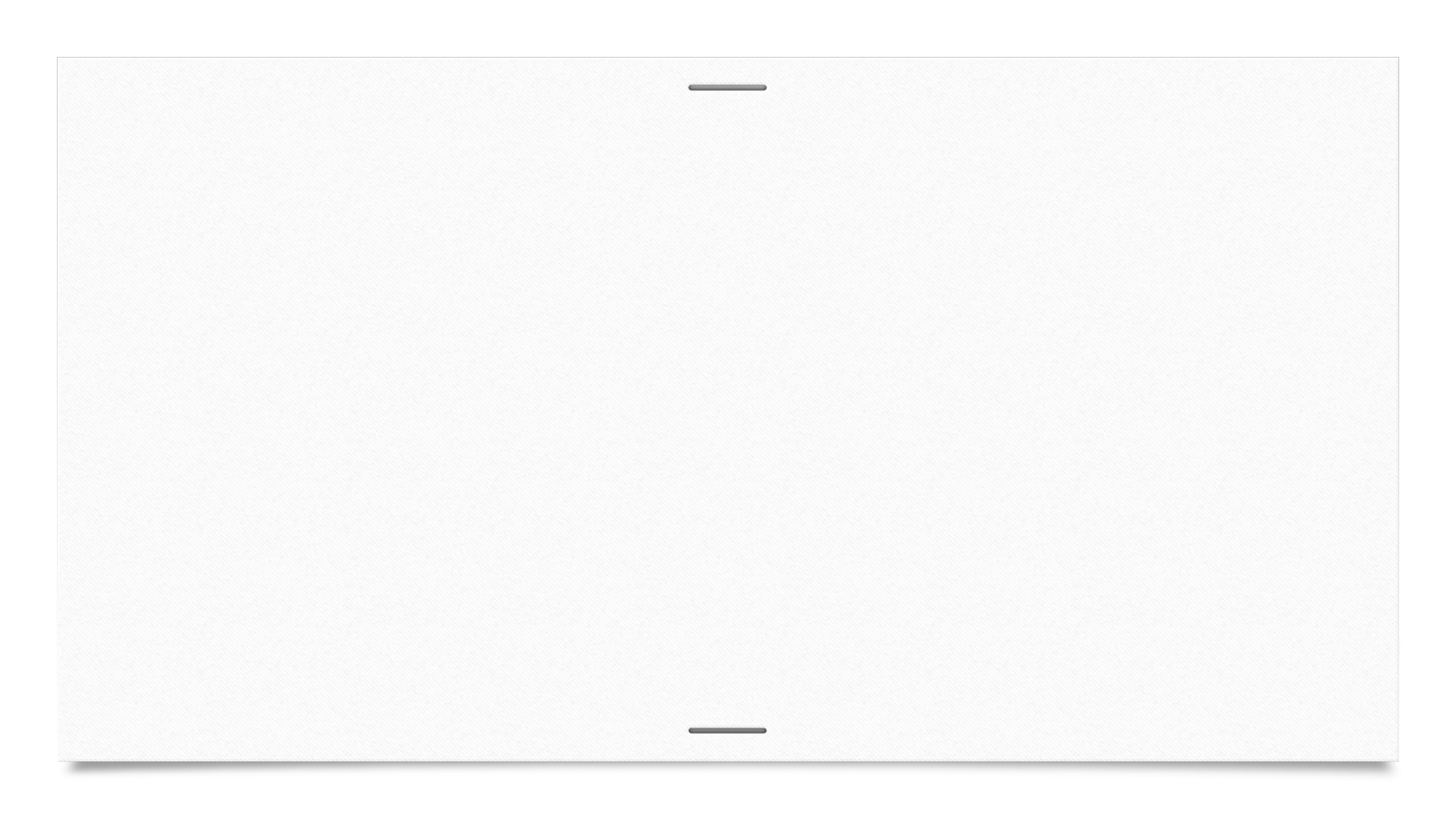 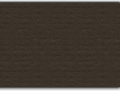 Activity 1
At the start of this chapter, Chloe is stopped by her sister Annabelle who questions her on where she is going.

She doesn't deal with it very well!

I want you to write me a few paragraphs pretending to be Chloe.  What would you say to Annabelle to convince her you weren't hiding anything? What would you do to convince her that this was true (when we all know it is a lie!)?
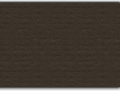 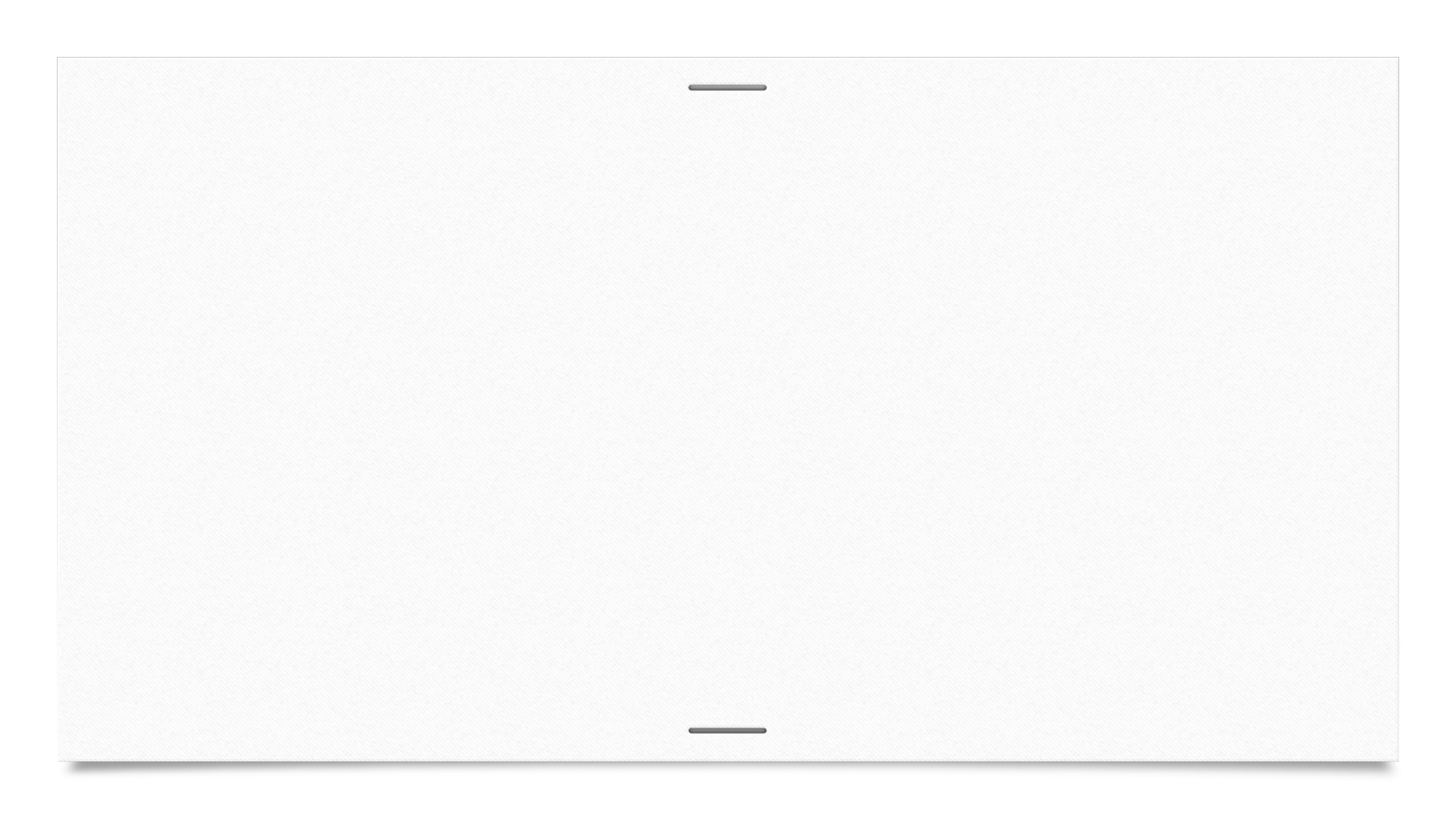 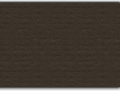 Activity 2
The next part I want you to do is to write me a story about what has happened to Mr Stink!

When Dad checks the shed.....Mr Stink is not there!

Write me a few paragraphs about where you think Mr Stink has gone! Where did he go, how did he get there and what is he doing there?
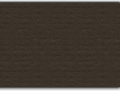 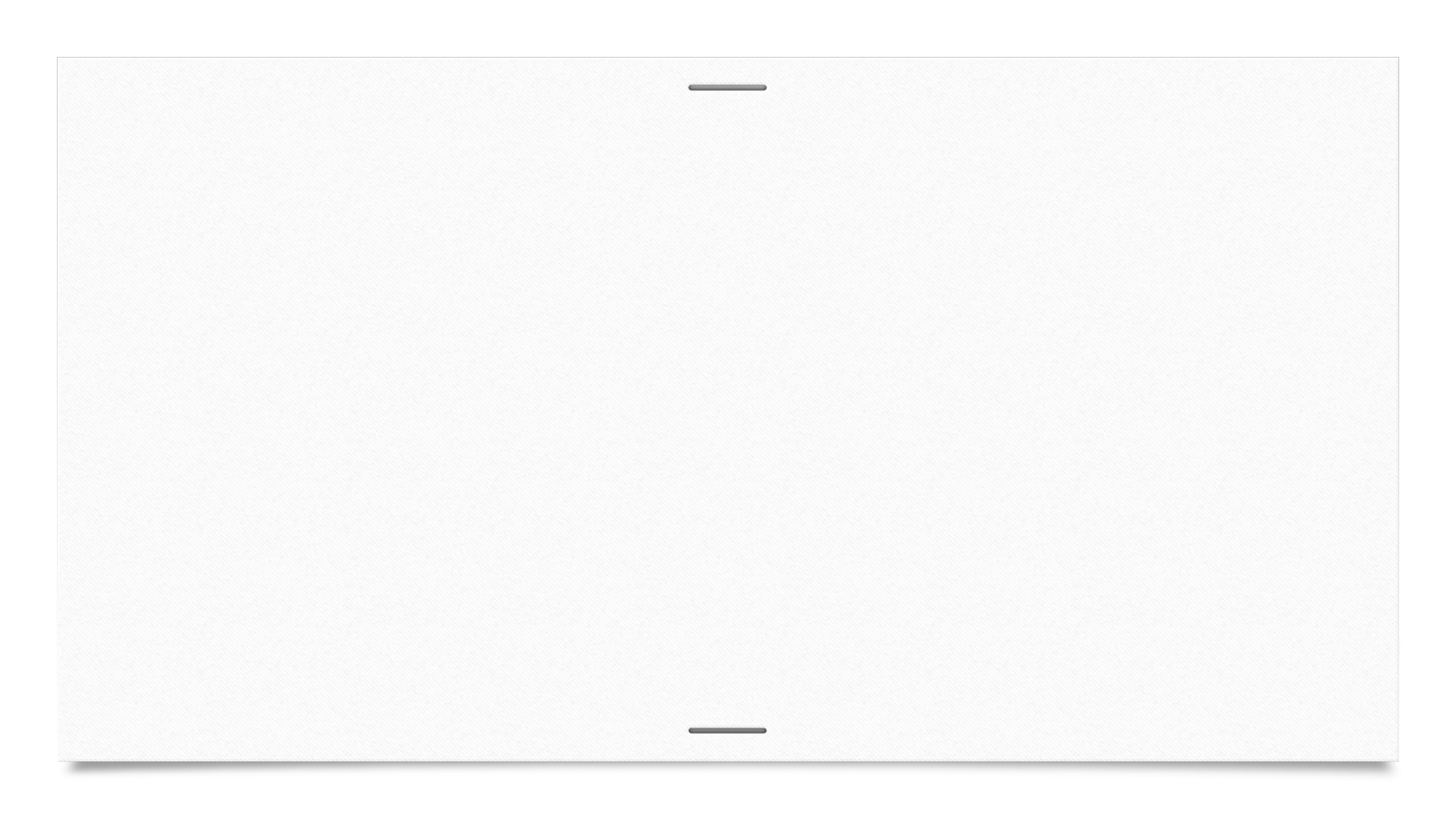 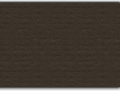 Activity 3
Finally!

I want you to go back through those two pieces of writing which you have completed.

Can you up level your Vocabulary, Connectives, Openers and Punctuation?

Use your knowledge from Mrs Storrier to help you do this!
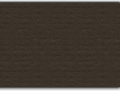